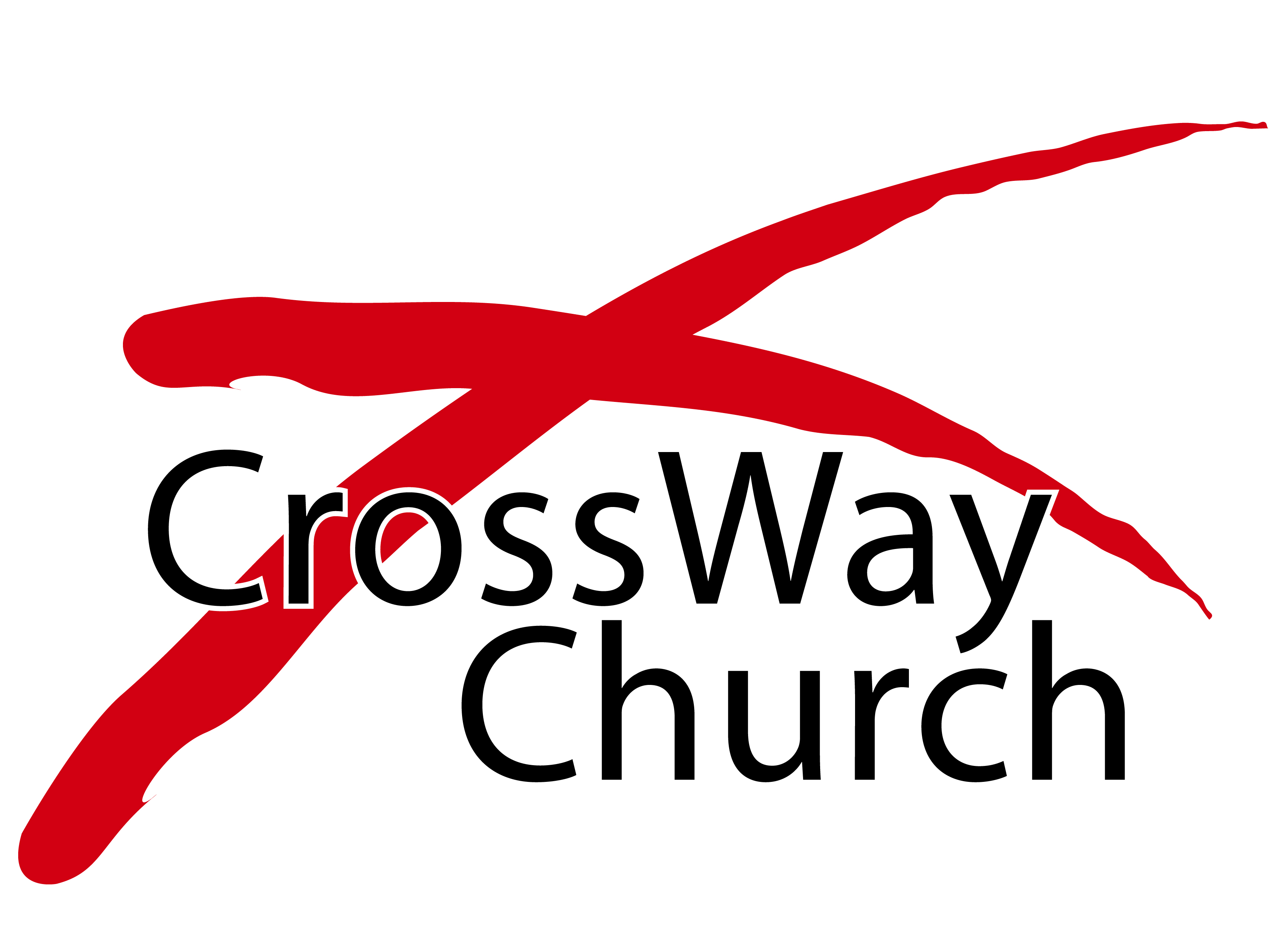 Final Greetings
Studies in 1 Corinthians Series [45]
1 Corinthians 16:19-24
© June 14, 2015
Pastor Paul K. Kim
LESSONS ON THE CHRISTIAN LIFE AND MINISTRY FROM THE FINAL GREETINGS
Lesson #1: PARTNERSHIP FOR CHRIST

 19 The churches of Asia send you greetings. Aquila and Prisca, together with the church in their house, send you hearty greetings in the Lord. 20 All the brothers send you greetings. (vs. 19-20a)

3 Greet Prisca and Aquila, my fellow workers in Christ Jesus, 4 who risked their necks for my life, to whom not only I give thanks but all the churches of the Gentiles give thanks as well.Romans 16:3-4

With the churches in Asia [Ephesus].
With Aquila and Prisca.
Partnership for missional living begins with an open heart and hospitality to other Christ-followers and churches.
With the global churches but also intentional cultivation of strategic partnership for the gospel.
LESSONS ON THE CHRISTIAN LIFE AND MINISTRY FROM THE FINAL GREETINGS
Lesson #2: AFFECTION FOR ONE ANOTHER

 20 ...Greet one another with a holy kiss. (v. 20b)

14 Greet one another with the kiss of love. Peace to all of you who are in Christ.
1 Peter 5:14

Affection is for brotherly love in Christ.
Affection for one another must be deliberate and active.
For us, warm hugs are more fitting than kiss in our cultural context.
LESSONS ON THE CHRISTIAN LIFE AND MINISTRY FROM THE FINAL GREETINGS
Lesson #3: SINCERE LOVE

 21 I, Paul, write this greeting with my own hand. 22 If anyone has no love for the Lord, let him be accursed. Our Lord, come! 23 The grace of the Lord Jesus be with you. 24 My love be with you all in Christ Jesus. Amen. (vs. 21-2)

2 Make room in your hearts for us... 3 I do not say this to condemn you, for I said before that you are in our hearts, to die together and to live together.2 Corinthians 7:2-3

Paul was personal and vulnerable in loving the Corinthians.
Paul was also truthful in loving them.
We are to follow the example of Paul’s sincere love of truthfulness and tenderness.
RECAP: LESSONS ON “TRUE SPIRITUALITY” FROM OUR STUDIES IN 1 CORINTHIANS
True spirituality is NOT:

Syncretism [adding and mixing into our worldly ways]

Self-improvement/self-actualization.

Becoming more spiritual, more knowledgeable, more powerfully gifted in the Christian life.

Rugged individualism & independence.
RECAP: LESSONS ON “TRUE SPIRITUALITY” FROM OUR STUDIES IN 1 CORINTHIANS
True spirituality IS: 

In one word, “LOVE”—becoming a more loving person.

Being strengthened by the Spirit through our weaknesses.

Seeking to build up others by surrendering our rights.

Living out faith and hope in Christ now in light of eternity and God’s promises.
True Spirituality
One way to define spiritual life is getting so tired and fed up with yourself you go on to something better, which is following Jesus. But the minute we start advertising the faith in terms of benefits, we're just exacerbating the self problem. "With Christ, you're better, stronger, more likeable, you enjoy some ecstasy." But it's just more self. Instead, we want to get people bored with themselves so they can start looking at Jesus. We've all met a certain type of spiritual person. She's a wonderful person. She loves the Lord. She prays and reads the Bible all the time. But all she thinks about is herself. She's not a selfish person. But she's always at the center of everything she's doing. "How can I witness better? How can I do this better? How can I take care of this person's problem better?" It's me, me, me disguised in a way that is difficult to see because her spiritual talk disarms us . . .  The cultivation of consumer spirituality is the antithesis of a sacrificial, "deny yourself" congregation.
― Eugene H. Peterson
THREE PRACTICAL QUESTIONS FOR OUR EVERYDAY LIFE
What would it mean for you to show affection and hospitality to others—simply because they are brothers/sisters in Christ?

What would it mean for you to partner with other Christ-followers in missional living for Christ? What is your first step?

What will you apply the lessons on true spirituality from our studies in 1 Corinthians?
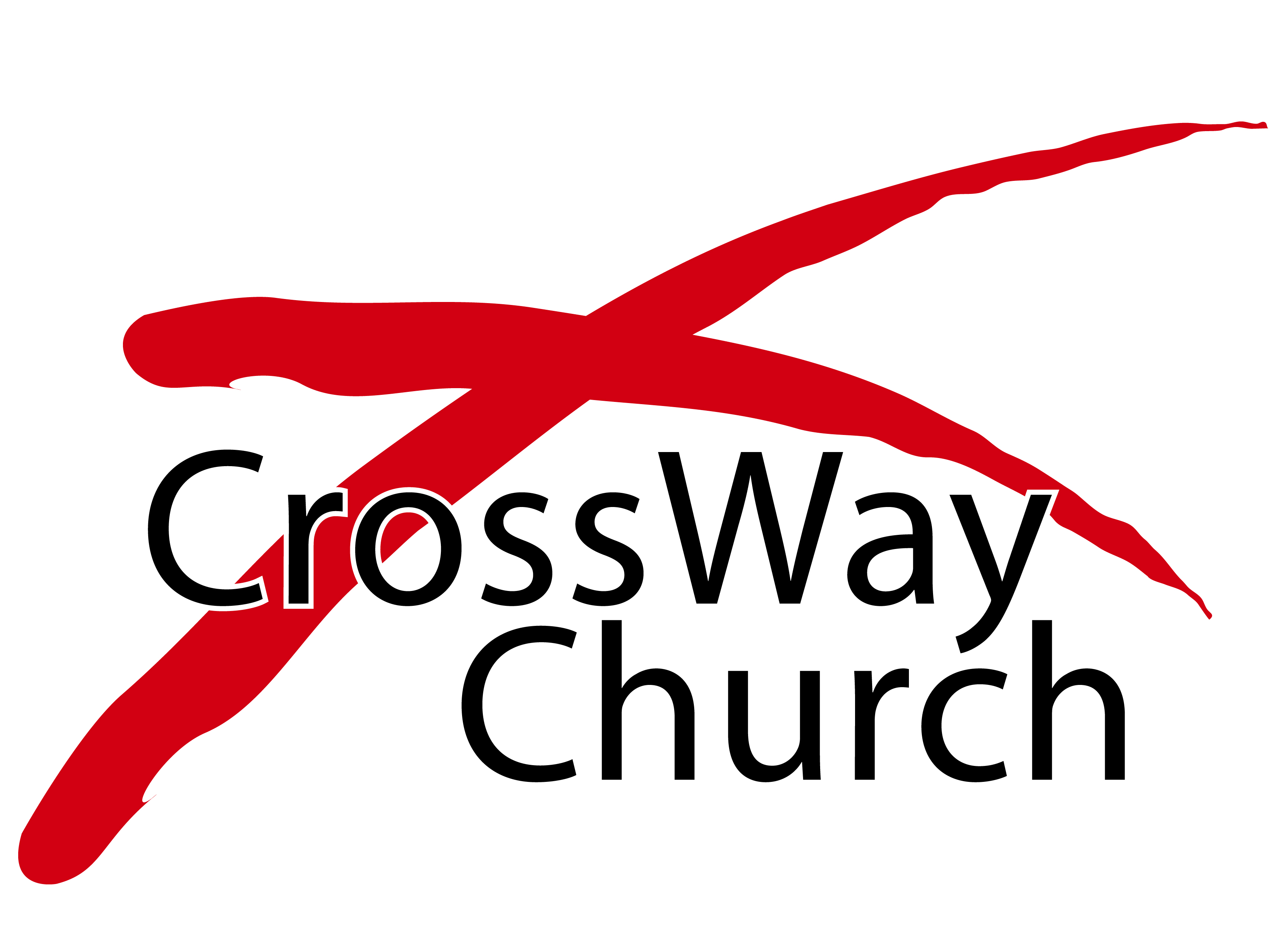